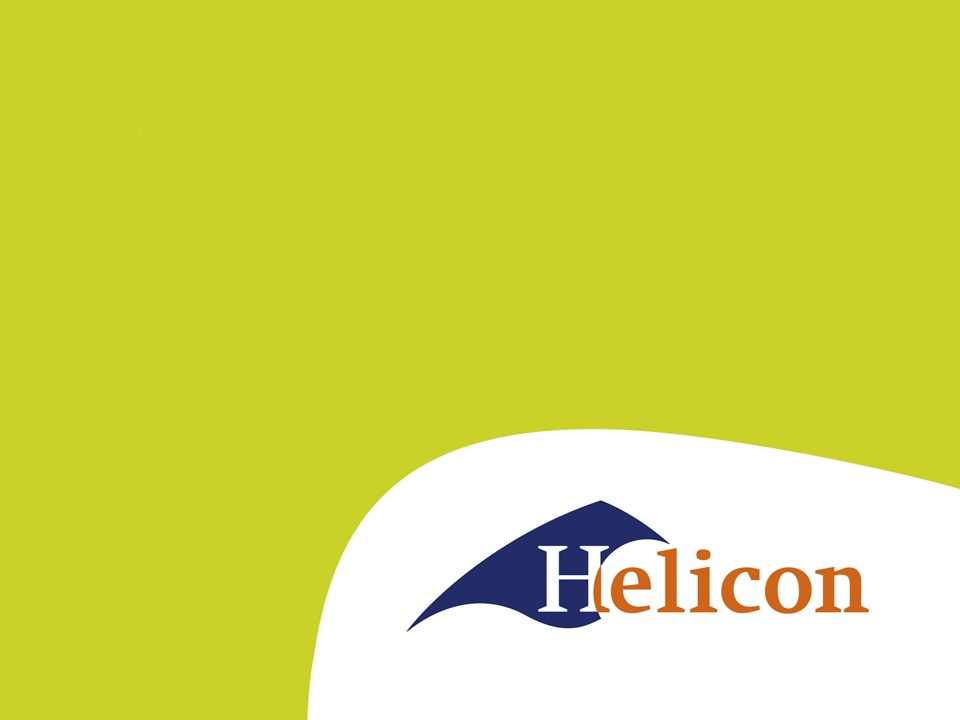 GroepsdynamicaIntroductie
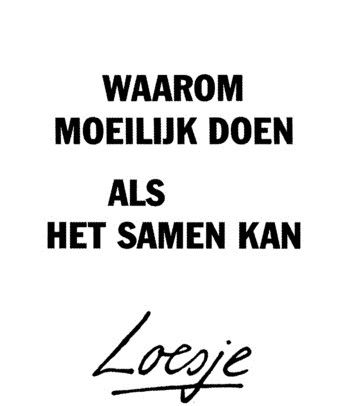 Planning
Deze periode:
Kennismaken met groepsdynamica
	Formingsfase
	Stormingsfase
Doel vandaag
De student kan, aan het einde van de les, benoemen hoe hij over een groep denkt en welke rollen hij binnen een groep kan aannemen.
Wat doe je niet in een groep?
Schrijf alles op wat je gisteren hebt gedaan, vanaf dat je wakker werd tot dat je weer in slaap viel.
Wat deed je niet in een groep? Schrijf deze op post-it’s en plak op het bord.
Wie ben ik?
Schrijf op:
In welke groepen begeef je je allemaal?
Rangschik deze naar mate van belangrijkheid
Bespreek in groepjes van drie
Hoeveel lidmaatschappen heeft de klas in totaal?
Oefening
Reflectie
Wat versta jij onder een groep?
Wat is je ervaring met groepsprocessen?
Wanneer is een groep aantrekkelijk voor jou?
Wanneer heeft een groep meerwaarde?
Wat zijn volgens jou kenmerken van een hechte groep?
Wanneer werkt in jouw ogen een groep juist niet productief?
Hoe herken je weerstand in een groep?
Aan welke gedrag herken je een leider in een groep?
Welke begeleidingsstijl past het beste bij jou?
Welke rollen herken je in een groep?